Student Data 					in the Data Warehouse
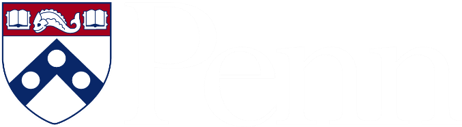 Using the Pennant Student Records data collection
rev. 12/29/2021
1
Overview
This tutorial covers the basics needed to get started with using Pennant Student Records in Penn’s Data Warehouse. The tutorial will take anywhere from 60-90 minutes to complete. The method of learning involves using the tutorial as a guide to finding the answers you need in the data collection’s documentation.

The intended audience is anyone who needs to write or edit reports in this data collection. For people who only refresh reports and do not write their own, this tutorial is optional.

This tutorial is not a comprehensive guide to every table and view.  It does not cover every possible type of report. It does not teach how to use software programs. Instead, the goal is to provide the user with:
A general understanding of the data collection
Knowledge of where to turn for answers and resources that provide query-writing guidance.
Overview
2
Pennant Student Records
Where to start
Consult with your supervisor to determine whether you need access to Pennant Student Records in the Data Warehouse, the tools you should use, and the type of access that is most appropriate. 

If you plan to create or edit reports, you will need to complete this tutorial, as well as the tutorials on FERPA and on Information Security at Penn, before you will be able to do any reporting using data from the Pennant Student Records collection. You will also need to be familiar with whatever reporting tool you plan to use (e.g., Business Objects WebIntelligance, Toad, etc.)

You will need to submit an access request form. See the Additional Resources page for more about eForms.
Overview
3
Pennant Student Records
How this tutorial works
High level information is provided on the slides, with references to where you can find more detailed information.  Information is grouped by topic, followed by self-evaluated quizzes.
Descriptions of the Pennant Student Records data tables and validation tables and views can be found at https://www.isc.upenn.edu/pennant-student-records. 
Each table described in the data documentation has two links: a general description with cautions and notes, and a list of the data elements.
Not everything will be spelled out in this tutorial: as you work through this tutorial, you are expected to frequently look at the data documentation found in the above site.
You will need to be able to reference and navigate the data documentation in order to complete the quizzes in this tutorial.

Small “digests” of specific reporting topics are available at https://www.isc.upenn.edu/pennant-student-records#Training . They are also referenced in this tutorial, and you are encouraged to review any that are relevant to your reporting needs.
Additional resource links can be found at the end of this tutorial.
Overview
4
Pennant Student Records
This tutorial is organized into sections by topicThere will be periodic quizzes following the topic sections, to help you gauge your understanding of each topic
Overview
5
Pennant Student Records
Start with the base STUDENT table, described here: https://provider.www.upenn.edu/computing/da/dw/pennant-student-records/student.t.html 

In STUDENT, there is one row per student.

The student’s Penn_ID is in every table containing student information, but some things, like the student’s name, you will need to get from STUDENT. 
Most tables also have the Banner PIDM.
If you are writing your own SQL, you can use Penn_ID or PIDM to join student tables.  If you are using the Pennant Student Records universe, the joins are already done for you.
Students
6
Pennant Student Records
Students
Q: What students are included in Pennant Student Records?
A: Anyone who has been accepted and matriculated into and actually attended any academic program at Penn since the Fall of 2010
Students who have been active since the Fall of 2010 are in Pennant Student Records, and all of their historic academic activity is included. 
If you need to report on students who have not been active since Fall 2010, use the legacy Student collection in the warehouse. See the Additional Resources page.
Admitted applicants who have not yet matriculated are not included in this data collection. If you need to report on applicants, please request access to the relevant admissions data collection(s) in the warehouse.
When a student finishes their program and/or permanently exits Penn, their historical records remain in the data collection (inactive students).
Students
7
Pennant Student Records
Student tables
STUDENT:  https://provider.www.upenn.edu/computing/da/dw/pennant-student-records/student.e.html 
Other tables containing biographic and demographic data:
ST_ADDRESS – one row per student per address type per start/end dates
ST_PHONE – one row per student per phone type per start/end dates
ST_EMAIL – one row per student per email type per active indicator
ST_ADDL_ID – contains additional ID codes, other than pidm and Penn_ID
ST_NAME_OTHER – contains additional student name types
ST_RACE – contains student race and ethnicity categorizations
ST_VISA – contains student visa information
ST_CITZ_LANG – contains student country of citizenship and languages
ST_HOLD – contains the student’s active and inactive holds
Note that the above tables can have multiple rows per student.
Students
8
Pennant Student Records
Students’ current information
Q: Where can I find the most recent information about a student?
A: For most bio/demo data, you can use the start/end dates. When available, use the status indicators. Some special considerations:
ST_ADDRESS contains a “Current Indicator” that will have a value of ‘Y’ when certain conditions exist. See https://provider.www.upenn.edu/computing/da/dw/pennant-student-records/st_address.e.html#elmt6 
The student’s College House in the address table may be current even if the row has a status of inactive. See https://provider.www.upenn.edu/computing/da/dw/pennant-student-records/st_address.e.html#elmt21 
Some bio/demo information does not end, for example in ST_ADDL_ID, and ST_CITZ_LANG.  If there is no end date and no status column in a bio/demo table, and the student is active, assume the information is still current and applicable.
ST_EMAIL can have multiple current email addresses.  Which one you use depends on your reporting needs.  See https://provider.www.upenn.edu/computing/da/dw/pennant-student-records/st_email.e.html#elmt7
Students
9
Pennant Student Records
Students in terms
Q: What is an “Active Student” ?
A: A student is considered active if they are enrolled in courses, or eligible to enroll in courses, in the current term.
A student is considered Active on Leave if:
They are not active in the current term and their curricula ended with a leave exit action.
A person is considered Inactive if:
They graduated and are not continuing in another program, or
They exited  in some other way, for example dropped or withdrew, and are not continuing in another program.
Students
10
Pennant Student Records
Current student information
The ST_TERM (Student Term) table contains one row per student per term, and is where you will find:
STUDENT_STATUS – indicates whether they are active or not in the term
STUDENT_TYPE – indicates whether they are a new or continuing student
RATE_CODE – indicates whether they are being billed using a special rate 
CAMPUS – indicates whether they are on Penn’s main campus or another Penn campus
SITE – indicates whether they are studying at a different physical location
ST_TERM also contains values for the student’s primary program that term, including:  PRIMARY_SCHOOL, PRIMARY_DIVISION, PRIMARY_DEGREE, PRIMARY_MAJOR, PRIMARY_LEVEL… more about these will be covered in the topic about CURRICULUM.
Students
11
Pennant Student Records
Other term-specific information about students
Students can have information in the following term tables. Note that these are not related to any specific academic program (see the later section on “Curriculum”).  
ST_ACTIVITY – one row per student per term per activity code
ST_ADVISOR – one row per student per term per advisor per advisor type per internal id
ST_ATTRIBUTE * – one row per student per term per attribute code
ST_COHORT * – one row per student per term per cohort code
ST_SPORT – one row per student per term per athletic/sport activity code


* For more about the difference between Attributes and Cohorts, see https://provider.www.upenn.edu/computing/da/dw/pennant-student-records/PSR_training_digest_6.pdf
Students
12
Pennant Student Records
Some cautions about using Student data
When deceased students should be excluded from report results; filter on DECEASED is null.  
For bio/demo data, you may want to limit results to a specific type, and/or records with specific date ranges.
If you receive a request to provide a report using student information that contains confidential information, or a request to provide information to anyone outside of your immediate department or center, please consult with the Office of the University Registrar. All reporting requests external to Penn should be directed either to the OUR or to the Office of Institutional Reporting and Analysis. See https://catalog.upenn.edu/pennbook/confidentiality-student-records/
Students
13
Pennant Student Records
An example of a query using Student data
SELECT
  DWNGSS_PS.STUDENT.PENN_ID,
  DWNGSS_PS.STUDENT.LAST_NAME,
  DWNGSS_PS.STUDENT.FIRST_NAME,
  DWNGSS_PS.STUDENT.MIDDLE_NAME,
  DWNGSS_PS.ST_EMAIL.EMAIL_ADDR,
  DWNGSS_PS.ST_TERM.TERM,
  DWNGSS_PS.ST_TERM.SITE,
  DWNGSS_PS.ST_TERM.SITE_DESC
FROM
  DWNGSS_PS.STUDENT,
  DWNGSS_PS.ST_EMAIL,
  DWNGSS_PS.ST_TERM
WHERE
  ( DWNGSS_PS.ST_EMAIL.PENN_ID(+)=DWNGSS_PS.STUDENT.PENN_ID  )
  AND  ( DWNGSS_PS.ST_TERM.PENN_ID=DWNGSS_PS.STUDENT.PENN_ID  )
  AND  
  (
   DWNGSS_PS.ST_TERM.STUDENT_STATUS  =  'AS'
   AND
   DWNGSS_PS.ST_TERM.TERM  =  '202210'
   AND
   DWNGSS_PS.ST_TERM.SITE  LIKE  'B%'
   AND
   DWNGSS_PS.ST_EMAIL.PREFERRED_IND  =  'Y'
   AND
   DWNGSS_PS.STUDENT.DECEASED  Is Null  
  )
Many of the codes are decoded for you, alongside the codes, so you do not need to join to the validation table to get the description.
If you are using Business Objects, many of the table joins are done for you.
Use STUDENT_STATUS to identify active students.
Use SITE to find people on Study Abroad.
The email with the preferred indicator set to Y is the suggested one to use for Penn communications.
When the purpose of the query is to generate a communication, always check the deceased flag.
14
Students
Pennant Student Records
Student Quiz: Question #1for help with this question, review the Student and St_Term data documentation athttps://www.isc.upenn.edu/pennant-student-records#Tables-and-Data-Elements
You want to write a query about students who are active this term, and who are not on leave. You should:
Use the ST_TERM table, filter on term = the current term, and look for any STUDENT_STATUS that starts with ‘A’
Use the ST_TERM table, filter on term = the current term, and look for STUDENT_STATUS = ‘AS’
Join to the STUDENT table from any other table
Merge your results with data from the legacy SRS system to make sure you didn’t miss anyone
Students
15
Pennant Student Records
Answer to Student Quiz: Question #1
b) Use the ST_TERM table, filter on term = the current term, and look for STUDENT_STATUS = ‘AS’

The other student status that starts with ‘A’ is ‘AL’ (Active on Leave).
The STUDENT table has every student, active or not.
The legacy data from SRS is only needed if you want to report on inactive students who have not attended Penn since before Fall 2010.
Students
16
Pennant Student Records
Student Quiz: Question #2for help with this question, review the St_Email data documentation athttps://www.isc.upenn.edu/pennant-student-records#Tables-and-Data-Elements
You want to include the student’s address in your results. You only want to get back one address per student. You should:
Use the ST_ADDRESS table, filter on ADDRESS_TYPE and select any address where the current date falls between the ADDR_START and ADDR_END dates, or the current date is > the ADDR_START and ADDR_END is null.
Use the ST_ADDRESS table, join to ST_TERM and filter on TERM = the current term.
Use the ST_ADDRESS and filter on CURRENT_INDICATOR = ‘Y’
Either a) or c)
Students
17
Pennant Student Records
Answer to Student Quiz: Question #2
d)  Depending on what you want to do, the method in either a) or c) is correct.
If you use the “CURRENT_INDICATOR” you will get the address that is pre-calculated to identify where the student is most likely to be – see https://provider.www.upenn.edu/computing/da/dw/pennant-student-records/st_address.e.html#elmt6 

If you filter on a specific address type, you can look for the address of that type that is “active” based on the dates. Caution: the ADDR_END date can be null, meaning that address type is still active. See the list of valid address types in the DWNGSS.V_ADDRESS_TYPE table.
Students
18
Pennant Student Records
Student Quiz: Question #3for help with this question, review the Student data documentation athttps://www.isc.upenn.edu/pennant-student-records#Tables-and-Data-Elements
True or False:  
You should always use PIDM in your reports because the Penn_ID could be null.
Students
19
Pennant Student Records
Answer to Student Quiz: Question #3
FALSE.

In Pennant Student Records, the Penn_ID can never be null, because it is a required field in the Banner system.  The Penn_ID will always be a valid Penn_ID. It is sourced from the University’s identity management system.
If you use any of the Banner online forms, or online applications such as PATH at Penn, the Penn_ID is used to identify the student.
PIDM is an internal Banner ID. It is included in the warehouse data collection solely to facilitate troubleshooting and investigations by the developers.  You probably will not ever need it for your reports.
Students
20
Pennant Student Records
Student Quiz: Question #4for help with this question, review the St_Advisor data documentation athttps://www.isc.upenn.edu/pennant-student-records#Tables-and-Data-Elements
To find a student’s major advisors, you need to
Look in ST_ADVISOR for the advisor that corresponds to the student’s primary program
Pennant Student Records does not have major advisors
Look in ST_ADVISOR for the desired term, where the Advisor_Type = ‘MAJR’
Students
21
Pennant Student Records
Answer to Student Quiz: Question #4
c) Look in ST_ADVISOR for the desired term, where the Advisor_Type = ‘MAJR’

Pennant Student Records has multiple types of advisors, for example (the following is a partial list):
ACAD	Academic Advisor
COLL	College Contact
DEPT	Department Chair
DISS	Dissertation/Thesis Advisor
MAJR	Major/Minor Advisor
PNCP	PennCAP Counselor
SFS	Financial Aid Advisor

ST_ADVISOR has one row per student per term per advisor per advisor type per internal advisor id.  In other words, a student can have the same advisor on multiple rows in the same term, in situations where that advisor is serving in multiple advisor type roles.  
Note: Advisors are assigned to students in a term, and not to the students’ programs in a term.  There is nothing in the ST_ADVISOR table that connects an advisor to a student’s academic program.
Students
22
Pennant Student Records
Pennant Student Records universe
In Business Objects, student bio/demo data and student-specific data are grouped together in the universe:
					Similarly, student term-related tables					are grouped together:
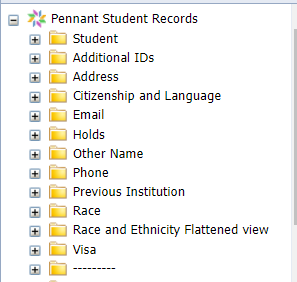 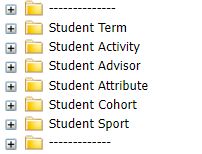 Students
23
Pennant Student Records
Curriculumsee https://provider.www.upenn.edu/computing/da/dw/pennant-student-records/st_degree_pursual.t.html
Q: What is “curriculum”?
A: Curriculum includes school, division, degree, program student level, campus, and “fields of study” which are the majors, minors, and concentrations.
The valid combinations of curricula are found in the APPROVED_ACADEMIC_PROGRAM table. This comes from the Banner curriculum rules tables.
Student curricular records are stored term-by-term in the warehouse, in the ST_DEGREE_TERM table. ST_DEGREE_TERM has one row per student per term per curriculum. Student Fields of Study are in ST_MAJOR_MINOR, with one row per student per term per field of study.
Student curricular records are assigned a DWLD_CURRIC_ID in the warehouse. This field only exists in the warehouse. The DWLD_CURRIC_ID is used to join between tables containing curricula.
A rolled-up view of the curriculum, showing when a student started and when they end (or expect to end) is in ST_DEGREE_PURSUAL.  ST_DEGREE_PURSUAL has one row per student per curriculum.
Degrees granted, or applied for and the status of the degree, along with the related curriculum information are in  ST_DEGREE_OUTCOME, where there is one row per student per curriculum.
Students’ primary curriculum information is included in the ST_TERM table. ST_TERM has one row per student per term.
24
Curriculum
Pennant Student Records
Curriculum
Q: What is “Program”?
A: The Banner Program Code is one element in the curriculum. It is a useful way to identify students. Sometimes the Program is simply the division and degree codes represented together.  However, often it is used to further differentiate students in curricula.  
For example, a student getting a JD in the Law school will have a PROGRAM_CODE = ‘LR_JD’ whereas a student getting a JD in the Law School who is also in the Lauder program will have a PROGRAM_CODE = ‘LR_JD_LAUDLW’

Programs are assigned a “Program Type” for reporting purposes. See https://provider.www.upenn.edu/computing/da/dw/pennant-student-records/v_program.t.html for additional information about programs, and the V_PROGRAM_V view for all the valid values.
25
Curriculum
Pennant Student Records
Multiple curricula
Q: What about dual degrees?
A: In Pennant Student Records you can report on students in overlapping concurrent curricula and identify the type of concurrent activity.  These include:
Multiple concurrent programs:  student is matriculated in more than one curriculum at the same time, but the programs are not necessarily related in any way. When two concurrent curricula are degree-granting and are at the same level, this is often referred to as “dual degree.”
Coordinated multiple programs: student is matriculated in two curricula at the same time, and the degree requirements for both programs are coordinated. Generally, the student is admitted to both and completes both at the same time. Coordinated programs can be identified by the PROGRAM_CODE, and the student will also be in the relevant COHORT for the terms in which they are in the coordinated program. Coordinated multiple program cohort codes all begin with ZMDC.
Submatriculation:  an undergraduate student starts a Master’s program before they complete the bachelors. Usually they complete both at the same time. During the overlapping period, the undergraduate program is always the primary.
See https://provider.www.upenn.edu/computing/da/dw/pennant-student-records/st_term.e.html for more about the dual_joint_sub indicator.
Curriculum
26
Pennant Student Records
Identifying students in curricula
Q: How can I find “my students”?
A: It depends. You may want to filter on school, or division, or division plus degree. You may want to filter on major, or major with concentration. You may want to filter on the PROGRAM_CODE. Or you may want to use ST_COHORT or ST_ATTRIBUTE – see the section later in this tutorial on “Other data available in Pennant Student Records.”
If you are looking at all students in a term regardless of curriculum, and you want to get just one row per student, use ST_TERM, or if you are using ST_DEGREE_TERM filter on the primary (DEGREE_ORDER = 1) and in ST_MAJOR_MINOR filter on MAJOR_MINOR_ORDER = 1.
However, if you are looking for a specific school, division, program, major, etc. you do not want to look at just the primary curriculum.
27
Curriculum
Pennant Student Records
When a Curriculum ends
Q: How can I tell which students are going on leave? Withdrawing? Graduating?
A: Any Leave of Absence, any drop, any withdrawal from a curriculum is coded in the Exit Action, found in the ST_DEGREE_TERM table. The most recent Exit Action for a curriculum, if any, is in ST_DEGREE_PURSUAL. Also, students on leave will have a status of ‘AL’ in ST_TERM, and dropped/withdrawn students will have an inactive status.
Graduation, and Expected Graduation, are not exit actions. The Expected Graduation and Graduation terms are in separate columns in ST_DEGREE_TERM and ST_DEGREE_PURSUAL, and not in the EXIT_ACTION.
Graduated students, who are not continuing on, will have a status of ‘IG’ in ST_TERM.
Note that additional information about application for graduation (application to receive a degree) is in the ST_DEGREE_OUTCOME table.
Curriculum
28
Pennant Student Records
Tables related to curriculum
ST_DEGREE_PURSUAL – one row per student per DWLD_Curric_ID
ST_DEGREE_TERM – one row per student per term per DWLD_Curric_ID 
ST_MAJOR_MINOR – one row per student per term per major type per major related to each DWLD_Curric_ID
ST_DEGREE_OUTCOME – one row per student per degree outcome sequence number (contains DWLD_Curric_ID for joining back to related records in other tables)
ST_DEG_OUTCOME_MAJOR – one row per student per major type per major related to each DWLD_Curric_ID in the ST_DEGREE_OUTCOME table
ST_TRANSFER_CREDIT – one row per student per internal transfer credit tables sequence numbers. Note that this table does not contain the DWLD_Curric_ID, but it is based on the student’s LEVEL, which is related to the students’ curricula.
ST_NONCOURSE_REQ – one row per student per internal table sequence number. Note that this table does not contain the DWLD_Curric_ID, but it is based on the student’s LEVEL, which is related to the students’ curricula.
Curriculum
29
Pennant Student Records
Curriculum Quiz: Question #1for help with this question, review the St_Degree_Term  and V_Program data documentation athttps://www.isc.upenn.edu/pennant-student-records#Tables-and-Data-Elements
You want to report on students in traditional undergraduate programs. You should:
Use an “in list” and explicitly list all the traditional undergraduate degrees in your query
Look for active students whose primary program record has STUDENT_LEVEL = ‘UG’
Look for active students in ACAD_PROG_TYPE = ‘TRADITIONAL_UG’
30
Curriculum
Pennant Student Records
Answer to Curriculum Quiz: Question #1
Technically, all three approaches could work, but the preferred method is to use the program type:
c) Look for active students in ACAD_PROG_TYPE = ‘TRADITIONAL_UG’

Using Program Type will insure reporting consistency.  Program Type is what the Count Students as of Today and related “Count students” reports use.  It is also used in Tuition Distribution.  The mapping of programs to program types is maintained by the OUR in a Banner table.
31
Curriculum
Pennant Student Records
Curriculum Quiz: Question #2for help with this question, review the St_Degree_Pursual data documentation athttps://www.isc.upenn.edu/pennant-student-records#Tables-and-Data-Elements
You want a report on students in the undergraduate Engineering division who plan to graduate in the coming Spring semester. You should:
Look for a record for the coming Spring term in the ST_DEGREE_TERM table with DIVISION = ‘EU’.
Look for EXP_GRAD_TERM equal to the coming Spring term in the ST_DEGREE_PURSUAL table, where DIVISION = ‘EU’.
Look for an EXP_GRAD_TERM equal to the coming Spring term in the ST_TERM table where PRIMARY_DIVISION = ‘EU’
Look for a CATALOG_TERM equal to the coming Spring term in the ST_TERM table where PRIMARY_DIVISION = ‘EU’
32
Curriculum
Pennant Student Records
Answer to Curriculum Quiz: Question #2
b) Look for EXP_GRAD_TERM equal to the coming Spring term in the ST_DEGREE_PURSUAL table, where DIVISION = ‘EU’.

The ST_TERM table only has information about the primary program in the term, so if the undergrad Engineering was not the primary for any student, the query would miss them.
Degree Pursual has one row per student per curriculum. If the student is in a degree-granting program and their student status is not inactive, there should be an expected graduation term for the curriculum.
Note that students on leave usually do not have an expected grad term.
33
Curriculum
Pennant Student Records
Curriculum Quiz: Question #3for help with this question, review the data documentation athttps://www.isc.upenn.edu/pennant-student-records#Tables-and-Data-Elements
To find which PhD students have completed the benchmark teaching and language requirements, look in:
ST_DEGREE_PURSUAL
ST_TRANSFER_CREDIT
ST_NONCOURSE_REQ
ST_TERM
34
Curriculum
Pennant Student Records
Answer to Curriculum Quiz: Question #3
c) ST_NONCOURSE_REQ

The student non-course requirements table has many different types. Here are just a few examples:
BCP	Capstone
BDD	Dissertation Defense
BDP	Defense of Proposal
BDQ	PhD Qualifications Evaluation
LFR	Lang Req - French
LGE	Lang Req – German
TRQ	Teaching Requirement
TTA	TA Training
WFD	Fieldwork

Non-course requirements are associated with a student Level, which is an important component of a curriculum record. Note that the DWLD_Curric_ID is not in the ST_NONCOURSE_REQ table.  A student can have multiple curricula at the same level, and thus non-course requirements can be applicable to multiple curricula. See https://provider.www.upenn.edu/computing/da/dw/pennant-student-records/st_noncourse_req.e.html
35
Curriculum
Pennant Student Records
Pennant Student Records universe
Curriculum tables are grouped together in the universe:
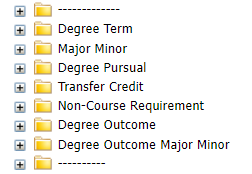 36
Curriculum
Pennant Student Records
Coursessee https://provider.www.upenn.edu/computing/da/dw/pennant-student-records/course.t.html
Q: What Course information is included in Pennant Student Records?
A: The base Course table contains the course description, title, various types of credits, and various flags and indicators.  In related tables you’ll find course attributes, prerequites, equivalencies, grade modes that can be used, levels at which the course can be offered, and all of the “also offered as” Course IDs.
The catalog tables define what can be used when a course is offered as a course section in a term.
In the warehouse, the COURSE information is stored one record per Course ID per Term.  There is also an effective term, to provide a reference for when the values in each row became effective, as well as the catalog start/end terms.
Tables should be joined using Course ID and Term.  
The related tables can have multiple rows for each course. For example, CRSE_ATTRIBUTE has one row per Course ID per Term per Attribute_Code.  If you ask for all attributes for a specific course in your report, you will likely get back more than one row.
37
Courses
Pennant Student Records
Courses
Q: Is every Penn Course in the COURSE table?
A: In the Summer of 2021, only active courses from the legacy SRS system were brought over. From that point forward, all courses from the CAT/CIM catalog management system, both active and inactive, will be included.
Inactive course information is maintained for reporting purposes. Note that a course can be “inactive” even though its catalog end term is in the future.
To find current active courses, look for the Term equal to the current term, and an ACTIVE_FLAG = ‘A’.
To report on inactive courses prior to 2021 that were not converted, use the legacy Student data collection.
38
Courses
Pennant Student Records
Course Quiz: Question #1for help with this question, review the Course data documentation athttps://www.isc.upenn.edu/pennant-student-records#Tables-and-Data-Elements
The COURSE_ID consists of
Up to nine characters, which are the concatenation of the Subject Area code plus the Course Number, with no added spaces.
Exactly seven characters, which are the concatenation of the four-character Subject Area (or the Subject plus the number of spaces needed to make four) plus the three-digit course number
Up to twelve characters, which are the concatenation of the Subject Area code plus the Course Number plus the Section Number, with no added spaces.
39
Courses
Pennant Student Records
Answer to Course Quiz: Question #1
Up to nine characters, which are the concatenation of the Subject Area code plus the Course Number, with no added spaces.

Some examples:
40
Courses
Pennant Student Records
Course Sectionssee https://provider.www.upenn.edu/computing/da/dw/pennant-student-records/crse_section.t.html
Q: What Course Section information is included in Pennant Student Records?
A: The CRSE_SECTION table has the section id and all the data inherited from the catalog, such as the title and credits. In related tables, you will find the section attributes, instructors, meeting times and locations, and registration restrictions.  
All tables related to CRSE_SECTION start with ‘CRSE_SECT_’
All joins between section tables should be on Section_ID and Term.  
There can be multiple rows in the related tables. For example, COURSE_SECTION has one row per Section_ID per Term. CRSE_SECT_ATTRIBUTE has one row per Section_ID per Term per Attribute_Code, so when you include all section attributes you will likely get back more than one row per section per term.
Because the course catalog tables are stored term-by-term, you can join from section tables to course tables on Course_ID and Term.
41
Courses Sections
Pennant Student Records
Course Sections
Q: How does the course section get created? Does it use the information from COURSE?
A: Course sections are maintained in CLSS. When a section is first created, it inherits information from the base COURSE catalog record. Some fields can then be modified in the section, and term-specific data, such as the instructor and room information, can be added.
Some things cannot be changed in the section and must preserve the catalog information. For example:
A section cannot be offered at a level if that level is not specified in the Course catalog.
A section cannot be offered in a term that is outside the valid terms for the Course.
Courses that are “Also Offered As” in the catalog must be set up as “Scheduled With” in the term sections.
42
Courses Sections
Pennant Student Records
Course Sections
Q: Are there course sections for every term?
A: Course Sections are in Pennant Student Records starting with the Summer term in 2022, and every term thereafter.  If you need to report on sections prior to the Summer of 2022, you can use the legacy Student Data collection in the warehouse.

Q: My school offers courses in time frames that are different from the “normal” Penn semester. How can I report on those?
A: Courses must fall with a Penn term, but terms also have “Parts of Term.”  Course sections can be offered in any Part_Of_Term associated with the Term.
You will find the section’s Term, Part_Of_Term, and Part_Of_Term description in the CRSE_SECTION table.
You can see all the possible valid values of parts of terms, along with their respective start/end dates, in the V_PART_OF_TERM table.
43
Courses Sections
Pennant Student Records
Course Section Quiz: Question # 1for help with this question, review the Crse_Section data documentation athttps://www.isc.upenn.edu/pennant-student-records#Tables-and-Data-Elements
You want to include the section type (lecture, recitation, lab) in your results. You should:
Look for any values >0 in the Lecture_Hours and Lab_Hours fields
Include Instruct_Meth in your results
Include Schedule_Type in your results
Join using Section_ID and Term to the CRSE_SECT_MEETING table, and get the Meeting_Type
44
Courses Sections
Pennant Student Records
Answer to Course Section Quiz: Question # 1
c) Include Schedule_Type in your results

Schedule type indicates things like LEC, REC, LAB, SEM, IND, etc.
There are more schedule types available in Banner than we previously had in the legacy SRS system. Valid values for Schedule_Type are found in the V_SCHED_TYPE table.
You may also want to look at the values for Instructional Method (V_INSTRUCT_METHOD) and the values for Meeting Type (V_MEETING_TYPE) to understand the difference between these elements.
45
Courses Sections
Pennant Student Records
Course Section Quiz: Question #2for help with answering this quiz, consult https://provider.www.upenn.edu/computing/da/dw/pennant-student-records/PSR_training_digest_12.pdf
True or False:
Course Sections that are scheduled with each other in a term are not required to have the same “also offered as” id (xlist_family id) from the course record.
46
Courses Sections
Pennant Student Records
Answer to Course Section Quiz: Question #2
True.
Sections can share the resources of the same meeting location and times, and be taught by the same instructor, even if they are not “also offered as” courses in the Course Catalog.
47
Courses Sections
Pennant Student Records
Pennant Student Records universe
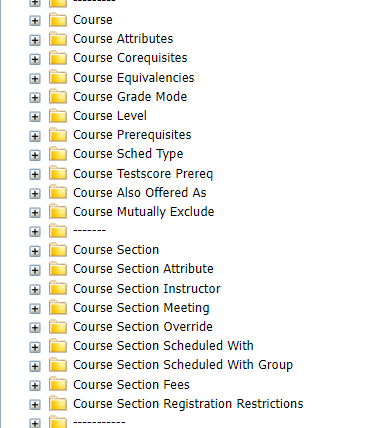 Course and Course Section tables in the universe
48
Courses Sections
Pennant Student Records
Enrollmentsee https://provider.www.upenn.edu/computing/da/dw/pennant-student-records/st_enrollment.t.html
Q: What is “Enrollment” and how does it relate to “Registration” and “Matriculation” and “Academic History”?
A:  Enrollment refers to all of the course sections a student is currently registered in, or was registered for in the past. Registration is an activity that involves selecting and being enrolled in sections.  Matriculation refers to the activity of being accepted into and starting in a curriculum – a student can be matriculated even if they do not yet have any enrollment. Academic History is the record of enrollment that appears on the student’s transcript.
The ST_ENROLLMENT table contains information about students in course sections for past terms, for the current term, and, as soon as the Advance Registration process is complete for the coming term, ST_ENROLLMENT will have the future term as well.
Information is never removed from Enrollment. Once the term is over and the section is “rolled to Academic History” in Banner, the grades and earned credits will be available in ST_ENROLLMENT.
49
Enrollment
Pennant Student Records
Enrollment Quiz: Question #1for help with this question, review the ST_Enrollment data documentation athttps://www.isc.upenn.edu/pennant-student-records#Tables-and-Data-Elements
True or False:
In Pennant Student Records, you will not be able to report on grades for any courses taken prior to Fall of 2010. You must look in the old Student Data warehouse collection for all older grades.
50
Enrollment
Pennant Student Records
Answer to Enrollment Quiz: Question #1
False.
Any student who was active in the Fall of 2010 or in any term since then had all of their academic history converted into Pennant, including their grades.
Students who had no activity at all in SRS for any term since Fall 2010 will be in the legacy Student Data warehouse collection.
51
Enrollment
Pennant Student Records
Enrollment Quiz: Question #2for help with this question, review the various student enrollment tables,https://www.isc.upenn.edu/pennant-student-records#Tables-and-Data-Elements
You want to find the courses a student has counted towards a specific degree. You should

Join from ST_DEGREE_TERM to ST_ENROLLMENT on the DWLD_CURRIC_ID
Look in ST_ENROLLMENT and ST_ENRLMNT_LEVEL for courses taken at the level of the degree
Look at the Primary_Student_Level in ST_ENROLLMENT for courses taken at the level of the degree
52
Enrollment
Pennant Student Records
Answer to Enrollment Quiz: Question #2
The answer is: it depends.
During the term when the course is being taken, you will only find one level. That will be in the  Primary_Student_Level in ST_ENROLLMENT (answer c). It will also be in ST_ENRLMNT_LEVEL.
After the term is over and the course sections have been graded, enrollments can be amended to count towards more than one level. So if you are looking for all enrollments counting towards a specific level once the term is done, you want to look in ST_ENRLMNT_LEVEL (answer b).
53
Enrollment
Pennant Student Records
Instructors
Q: How many instructors can teach a course section? Can a course section have no instructor? Can someone who is not a Penn employee teach a course?
A: There is no limit to the number of instructors on a course. If an instructor is not yet assigned to a section, there will be no record in CRSE_SECT_INSTRUCTOR for that section in that term. Instructors must be in Banner with a valid Penn_ID, but they do not necessarily have to be Penn employees.
54
Instructors
Pennant Student Records
Instructor Quiz: Question #1for help with this question, review the Crse_Sect_Instructor data documentation athttps://www.isc.upenn.edu/pennant-student-records#Tables-and-Data-Elements
You want to include the instructors’ email addresses in your query results.  Your best option is to:
Use Instructor_Email from CRSE_SECT_INSTRUCTOR
Join to HCM_PERSON_V to get the primary_email_address_work
Join to ST_Email and get the address with the email type of “Instructor”
None of the above – you will have to use the Online Directory
55
Instructors
Pennant Student Records
Answer to Instructor Quiz: Question #1
a) Use Instructor_Email from CRSE_SECT_INSTRUCTOR

The instructor’s email is stored in the table with course section instructor information. A scheduled interface from the identity management system to Banner populates both instructor and advisor information, including email address, so we no longer have to join to the Human Capital Management system to get the instructor (or advisor) data.
56
Instructors
Pennant Student Records
Instructor Quiz: Question #2for help with this question, review the Crse_Sect_Instructor data documentation athttps://www.isc.upenn.edu/pennant-student-records#Tables-and-Data-Elements
You want to include the instructor of a section in a report, but you only want one row per section. There can be multiple rows for a section in CRSE_SECT_INSTRUCTOR. To get just one row, you should
Filter for Responsibility_Percent = 100
Filter for Primary_Instructor = ‘Y’
If you are writing your own SQL, create a json column that concatenates all the instructors into one field
57
Instructors
Pennant Student Records
Answer to Instructor Quiz: Question #2for help with this question, review the Crse_Sect_Instructor data documentation athttps://www.isc.upenn.edu/pennant-student-records#Tables-and-Data-Elements
The easiest method is:
b) Filter for Primary_Instructor = ‘Y’

Primary_Instructor has no meaning at Penn, but since it is a required field in Banner, only one instructor will have the column set to ‘Y.’ 
You cannot use Responsibility_Percent to get just one instructor, because sometimes the teaching load is split across multiple instructors.
If you are writing your own SQL, the concatenated field (answer c) is another potential solution.
58
Instructors
Pennant Student Records
Examples of other data available in Pennant Student Records
ST_DEPT_HONOR – departmental and major honors: one row per student per degree sequence number per honors code
ST_INST_HONOR – latin and other institutional honors: one row per student per degree sequence number per honors code
ST_PREV_INST – previously attended instutions: one row per student per previous institution
ST_THESIS_DISS_COMMITTEE – Thesis supervisor or dissertation committee: one row per student per committee type per committee member per start date
ST_THESIS_DISSERTATION – One row per student per “qualifying paper” sequence number 
For the complete list of tables, see https://www.isc.upenn.edu/pennant-student-records
Other information in Pennant Student Records
59
Pennant Student Records
Quiz on other data
Where would you look to find students who graduated Summa Cum Laude?
Where would you look to find students awarded major honors in Political Science?
Where would you look to find students who previously attended a foreign university?
Where would you look to find what dissertation committees a specific faculty member has served on?
Other information in Pennant Student Records
60
Pennant Student Records
Answers to Quiz on other tables, Questions 1-4
ST_INST_HONOR
ST_DEPT_HONOR
ST_PREV_INST
ST_THESIS_DISS_COMMITTEE
Other information in Pennant Student Records
61
Pennant Student Records
An evolving data collection
There are other tables not explicitly described in this tutorial, and more will be added as time goes on.
The online data documentation is the best place to start whenever you have a question about where to find information that you wish to include in your reports. The documentation is not static: it will be updated regularly, as changes happen.
You are encouraged to take advantage of the Student Data Users group, which meets periodically throughout the year to discuss reporting issues and present information about changes to the collection.
See also the Additional Resources page at the end of this tutorial.
Other information in Pennant Student Records
62
Pennant Student Records
Validation tables
The tables containing student, course, course section, advisors, and all related tables discussed thus far in this tutorial are in the DWNGSS_PS schema of the warehouse.  
The tables containing valid values for codes used throughout this data collection are the “validation tables” found in the DWNGSS schema of the warehouse.
In the Pennant Student Records universe, the validation table are found near the bottom of the tables list. All validation table names startwith ‘V’
In many of the student and course tables, the descriptions of the codes are stored with thecodes, so you don’t need to do a lookup.
You can still use the validation tablesas an easy way to see all possible values andtheir descriptions.
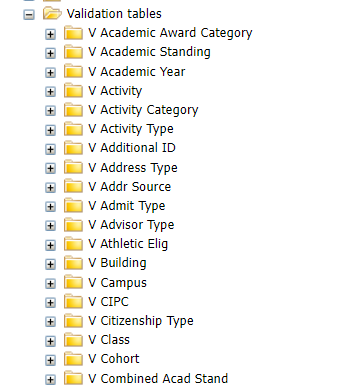 Validation tables
63
Pennant Student Records
Codes and their descriptions
Validation tables contain codes and the code descriptions. Some of the validation tables have both a short description and a long description for the codes in the table.
Where there is a long description available, there is also a start/end term indicating when the long description is/was used.  In other words, long descriptions can change.  To get the most recent record for tables containing long descriptions, use the view instead of the table. 
For example, if you are writing your own SQL and you want the most recent description of a division, use the V_DIVISION_V view instead of the V_DIVISION table.
In the Pennant Student Records universe: use V Division instead of V Division History.
For more about this topic, see https://provider.www.upenn.edu/computing/da/dw/pennant-student-records/PSR_training_digest_11.pdf
Validation tables
64
Pennant Student Records
Additional Resources
Data Warehouse homepage: https://www.isc.upenn.edu/enterprise-information-analytics 

eForms for requesting access to Data Warehouse collections: https://provider.www.upenn.edu/computing/da/eforms/ 

Password Changer, for setting and re-setting your Data Warehouse and Business Objects passwords: https://provider.www.upenn.edu/computing/da/orapass.html 

Contacting the Pennant Student Records data analysts in Enterprise Information and Analytics: write to da-staff@isc.upenn.edu 

Business Objects BI4 login page: https://bobiprod.isc-seo.upenn.edu/BOE/BI
Additional Resources
65
Pennant Student Records
Reports
In the Business Objects repository, there are some pre-written reports that you should use when 
you are unfamiliar with the data collection and there is a report that basically provides the information you need, or
you want to use the “standard” way of getting an answer, or
you want to start with something that works and build upon it, instead of starting from scratch yourself
If you copy a standard report to your Personal WebIntelligence folder, it is a good idea to re-name it so that you do not confuse it with the original.  Note that a copy of a public report will not automatically pick up any changes that are subsequently made to the original.

Examples and descriptions of Pennant Student Records repository reports are at https://www.isc.upenn.edu/pennant-student-records#Reports 

The reports themselves are located in the “Public” folder in Business Objects, under:
Student > Pennant Student Records
Additional Resources
66
Pennant Student Records
Wrap up
You have reached the end of the tutorial.
Please let us know if you have comments, questions, or suggestions regarding this tutorial:
da-staff@isc.upenn.edu
Tutorial end
67
Pennant Student Records